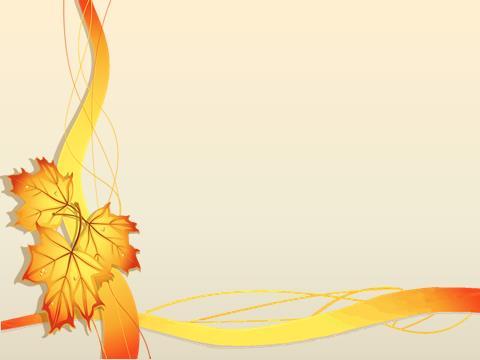 Русский язык. 6 класс
Имя прилагательное
Фотодиктант
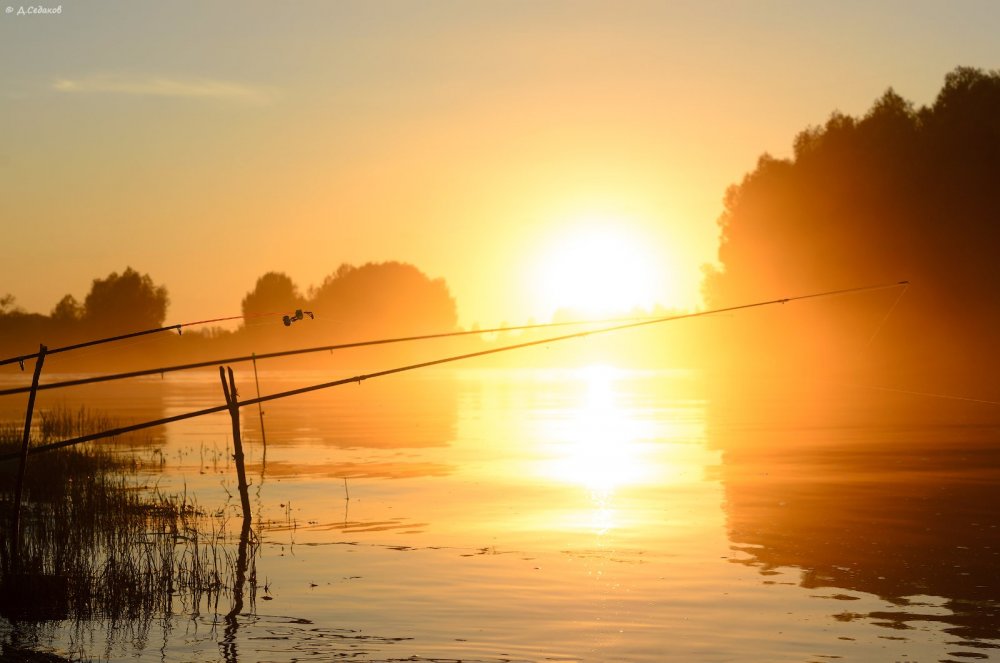 На рыбалке
По И. Соколову-Микитову
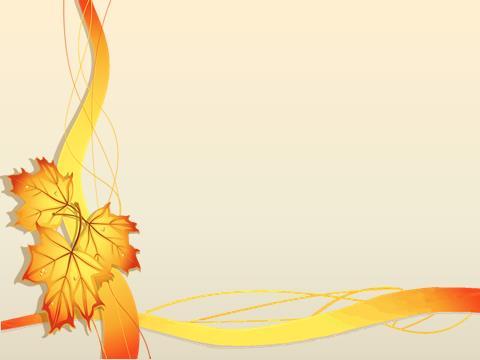 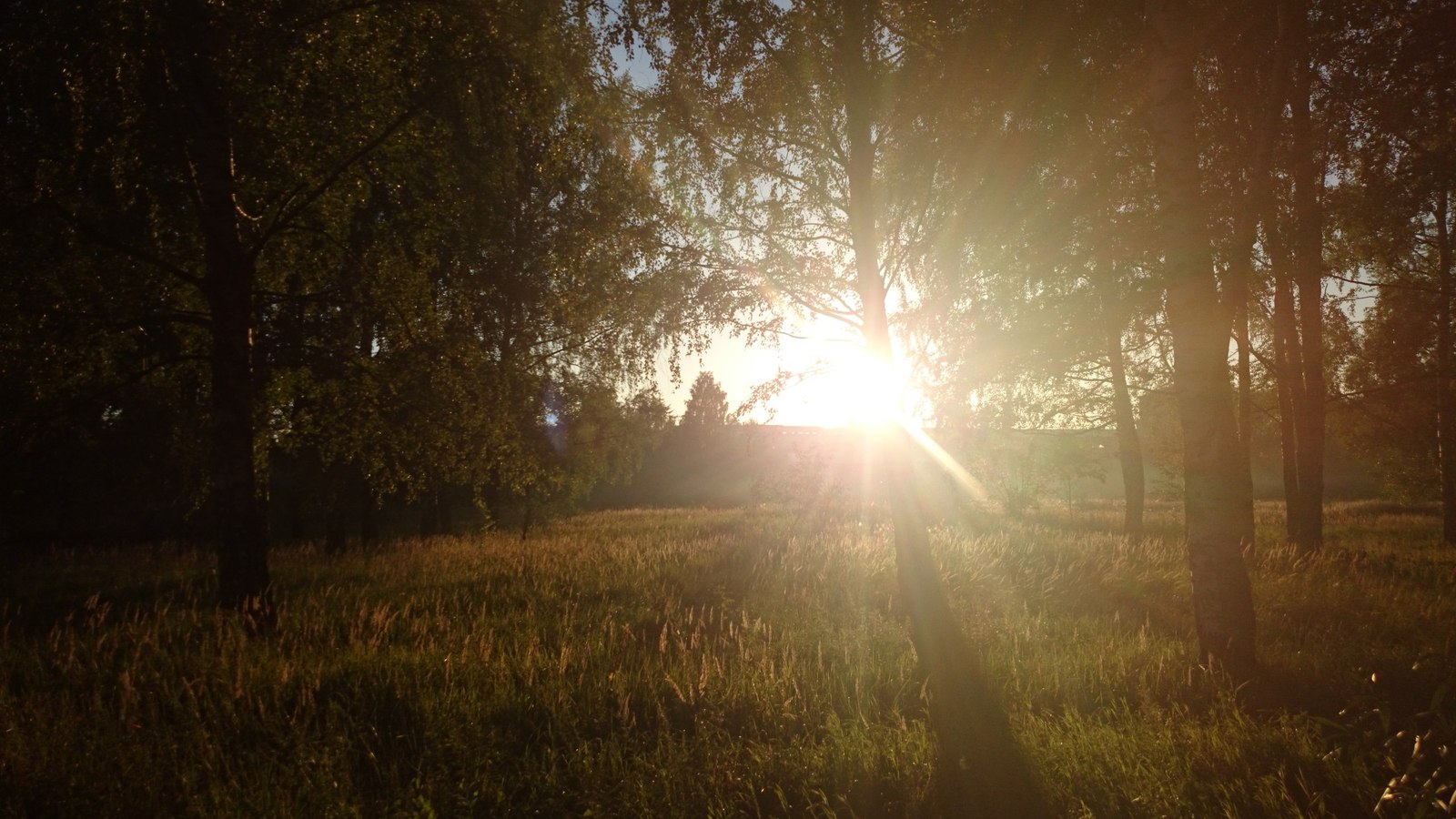 Ран..им летним утром мы отправляемся на рыбалку.
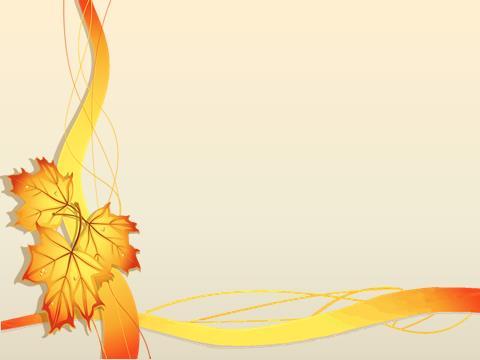 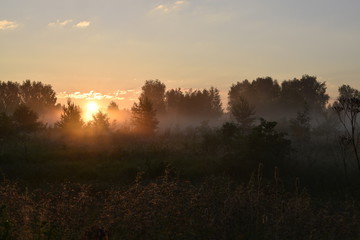 З..ря едва разг..рается, и природа еще пр..спокойно дремлет.
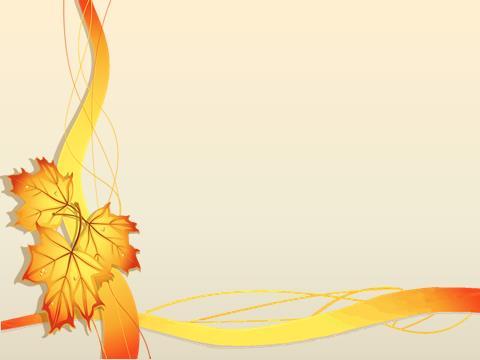 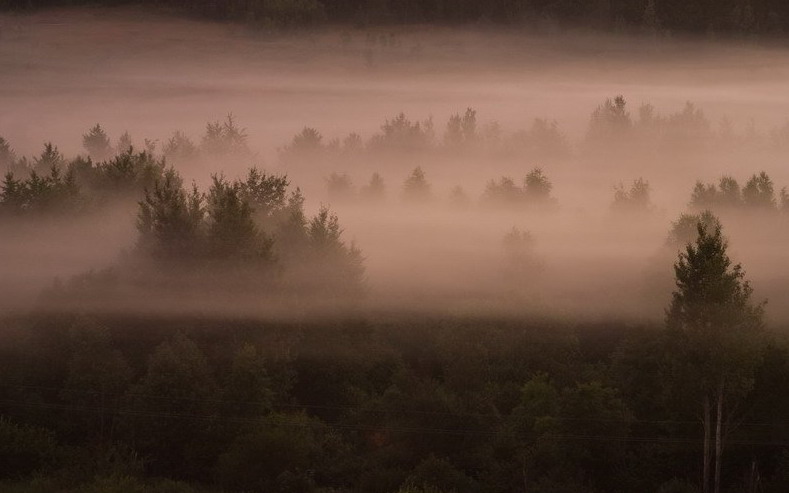 В низине ра..стилается молочно(?)белый туман.
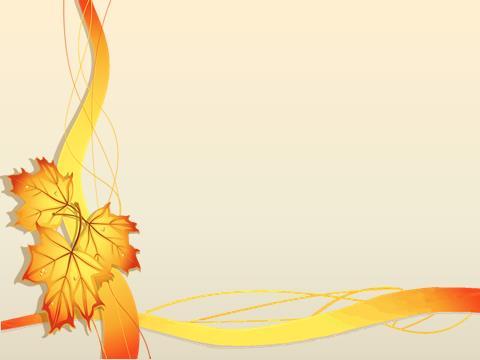 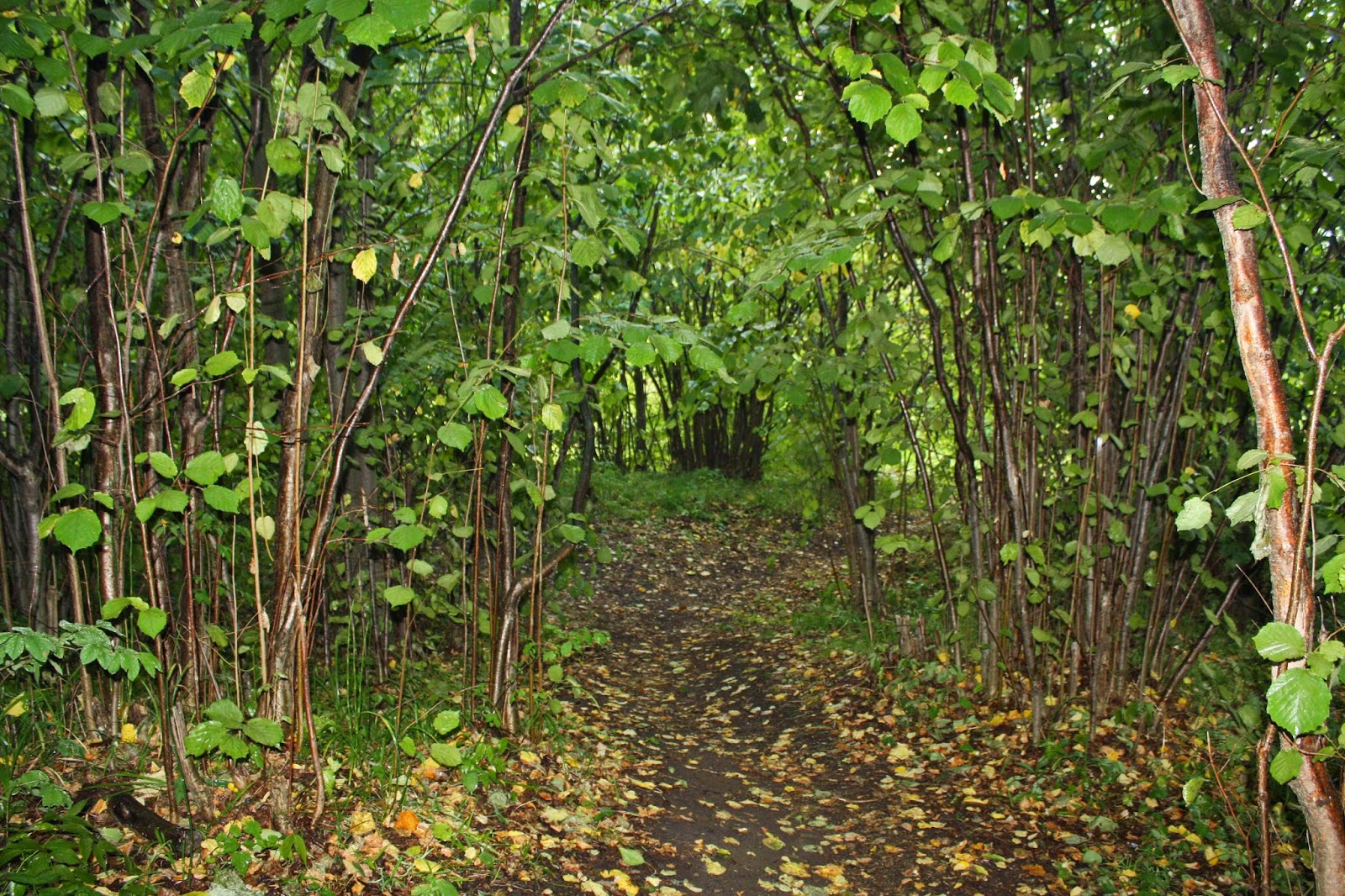 По у..кой тр..пинке среди темно(?)зеленых зар..слей орешника проб..раемся к (не)большой реч..нке.
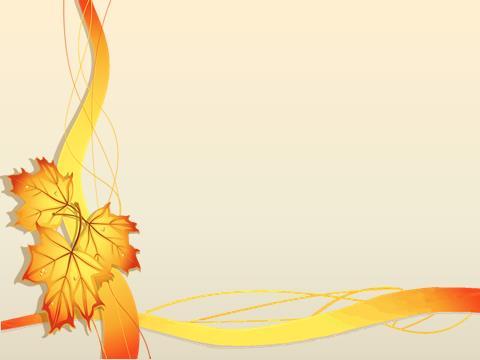 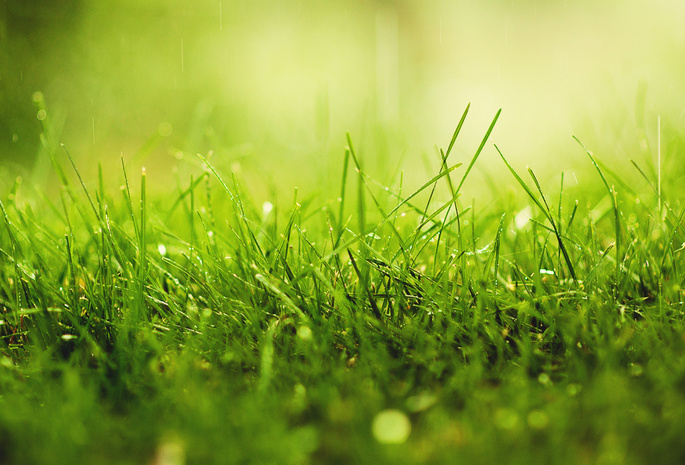 Покрытая р..сой трава касается наших ног. Серебря..ые росинки переливаются в лучах со..нца.
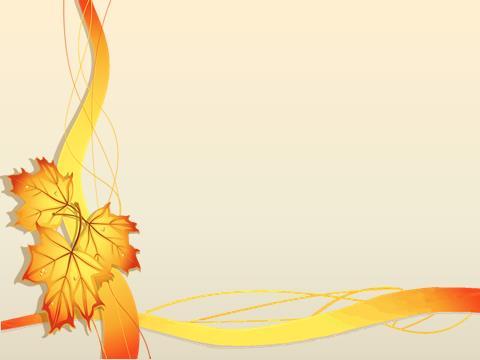 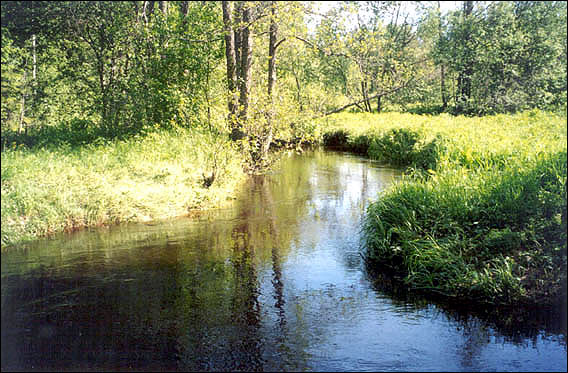 Реч(?)ка не(?)широкая, но достаточ(?)но глубокая.
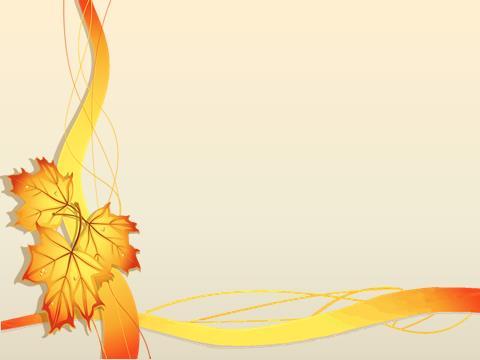 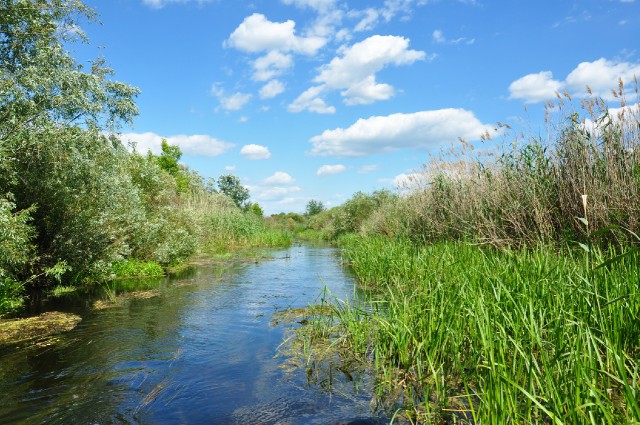 Берега ее с каждым годом все бол(?)ше зар..стают трос..ником, кустами.
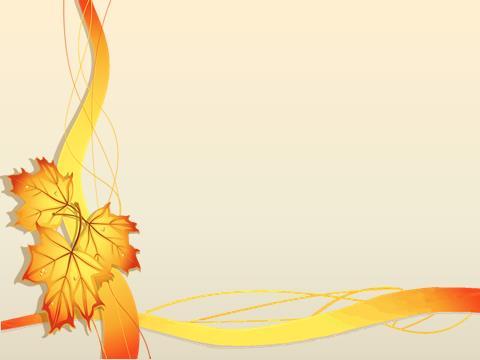 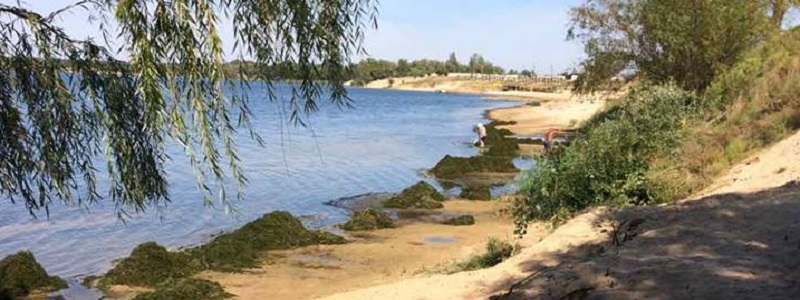 На п..счаном б..регу лежат пр..битые в..дой вод..росли.
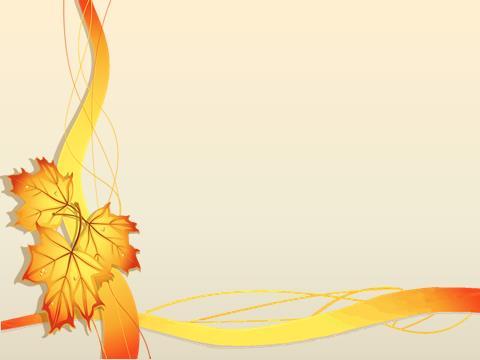 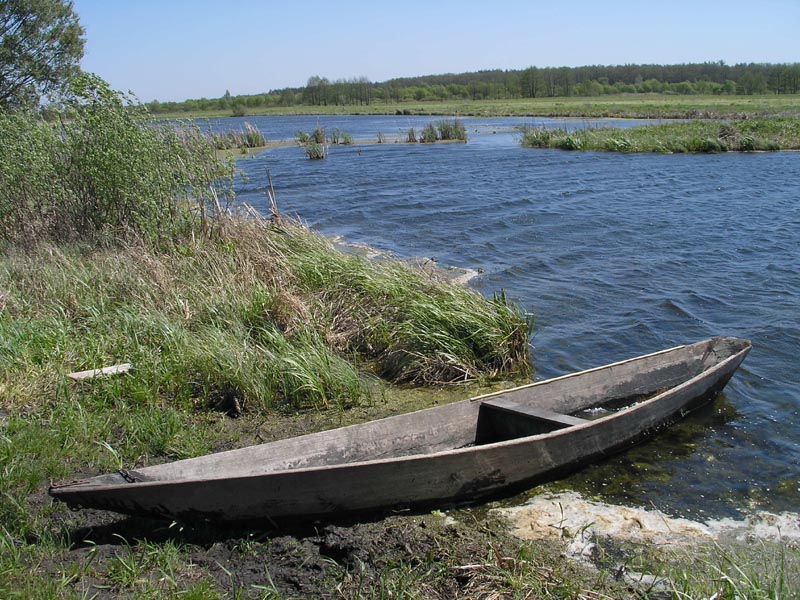 В..лна тихо плещется о б..рта рыбач(?)ей лодки.
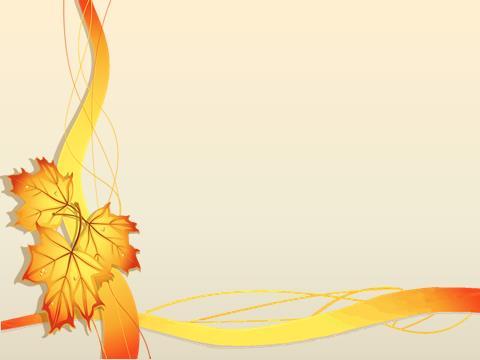 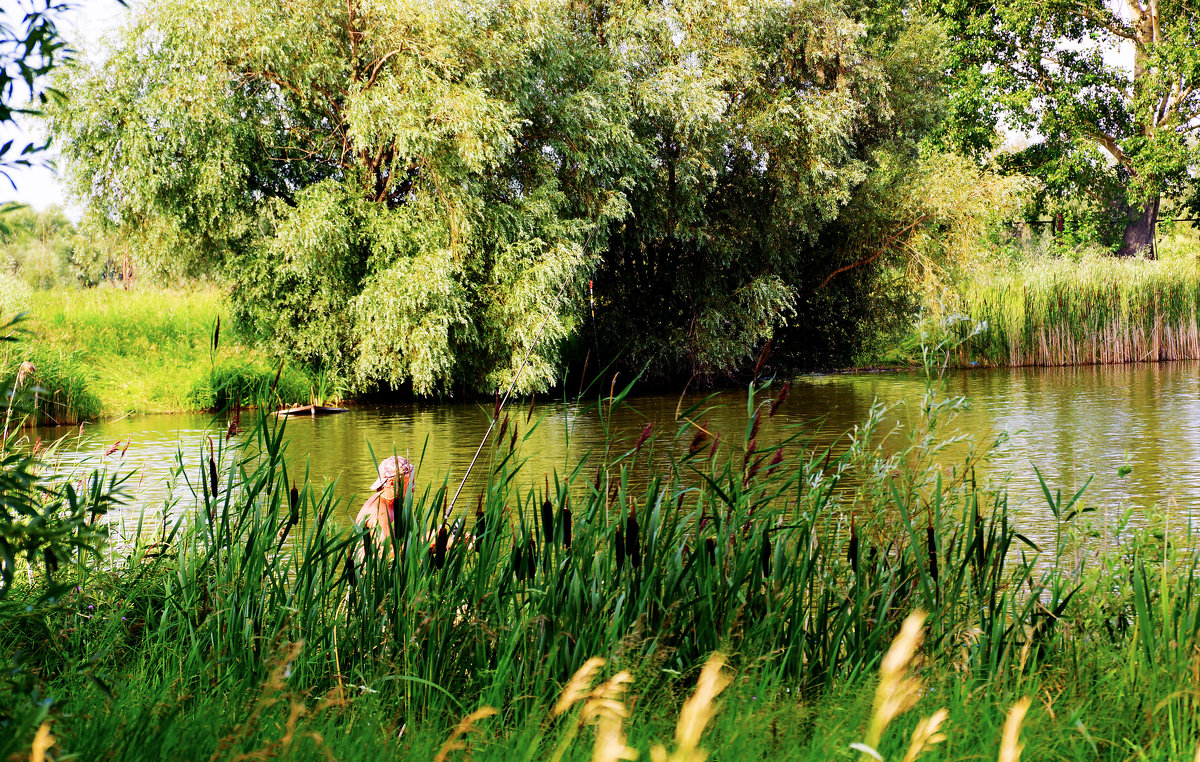 Заб..раемся в камыш..вые зар..сли и ра..п..лагаемся там с удочками.
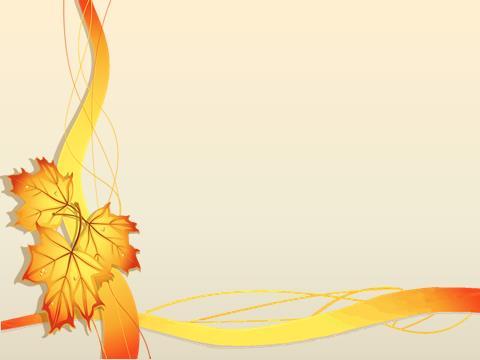 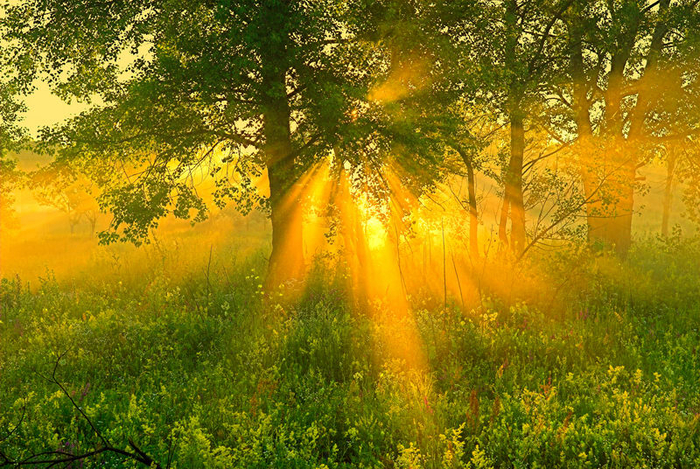 Со..нце начинает пр..пекать. Все вокруг пр..ображается под его лучами.
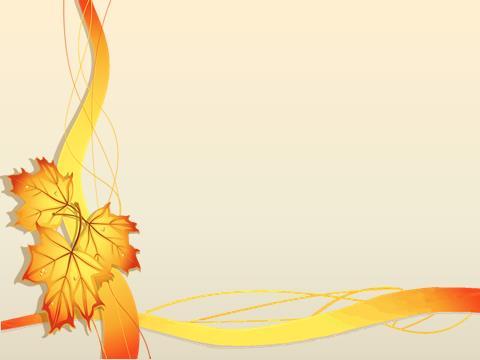 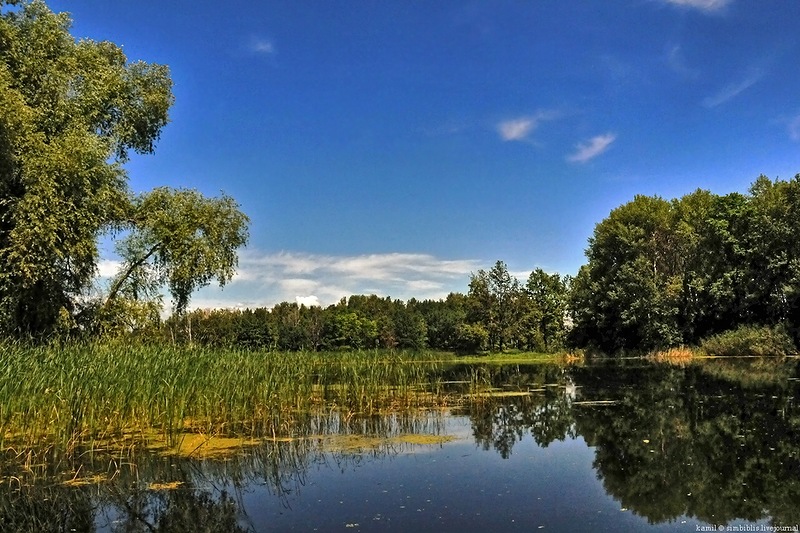 Ярко забл..стела река.
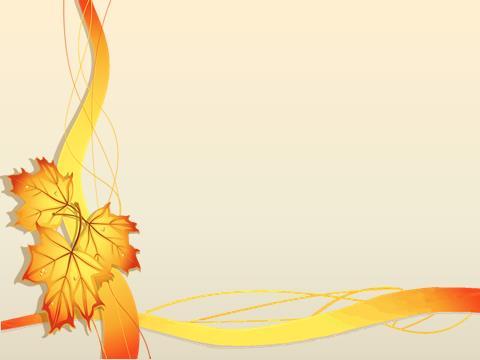 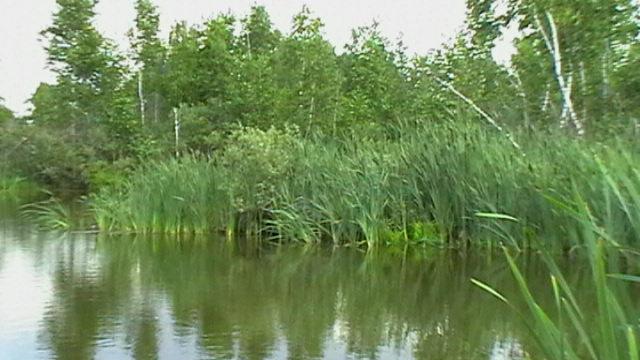 Легкий в..т..рок к..снулся пр..брежных камышей, и они тихо качнулись и сле..ка пр..гнулись к воде.